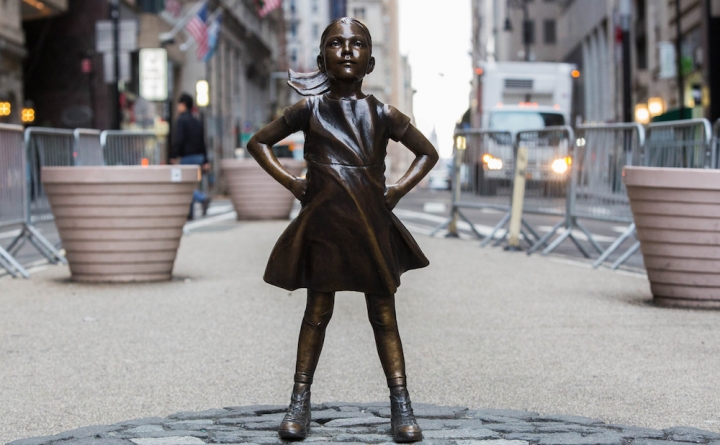 Dominandoo medo
Fearless
Pr Mariano BrumPastoral Estudantil - APV
[Speaker Notes: https://www.youtube.com/watch?v=hgAvYnysAk8Você tem coragem? Você é corajoso?Quem é maior? Medo e coragem?]
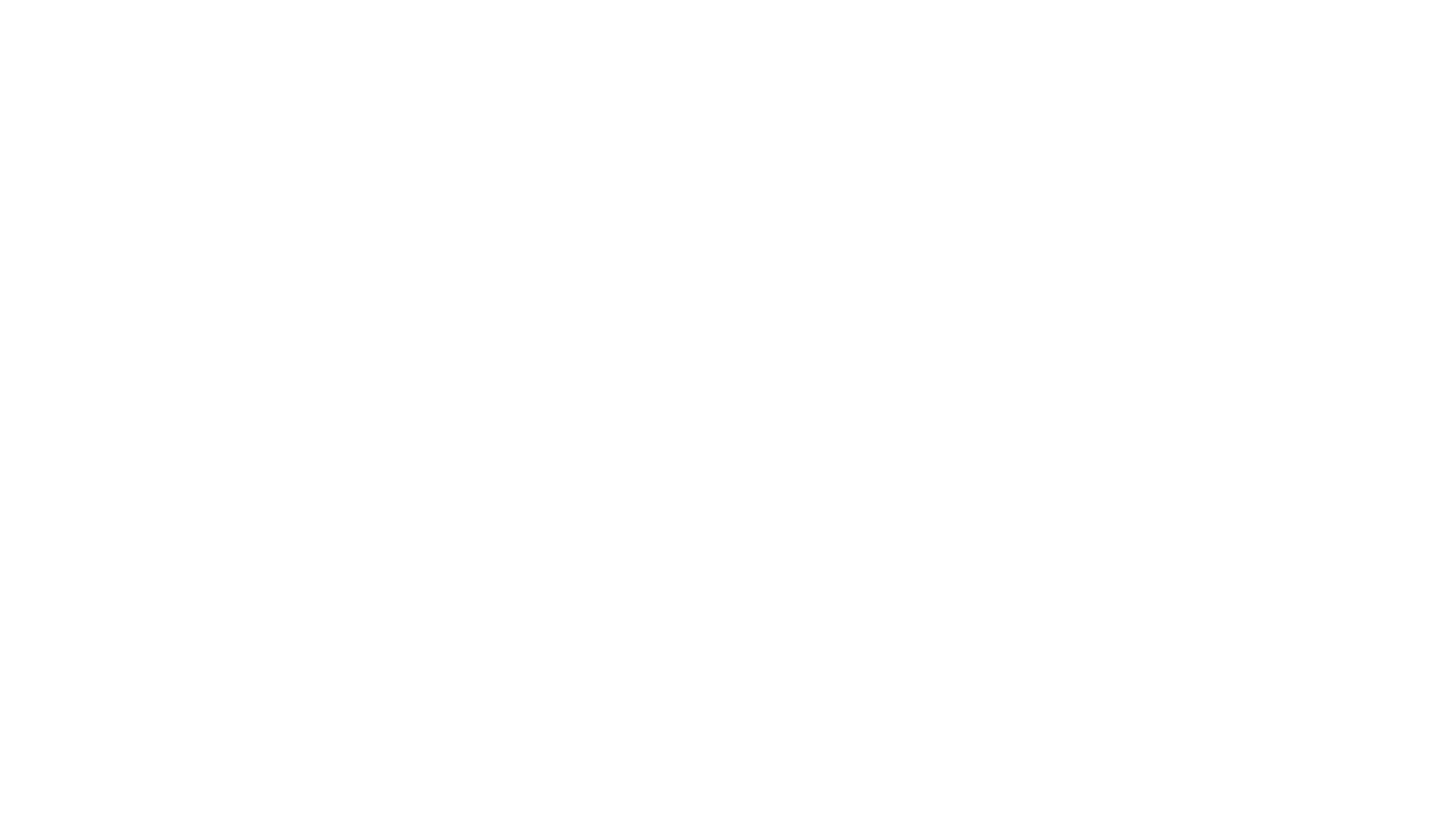 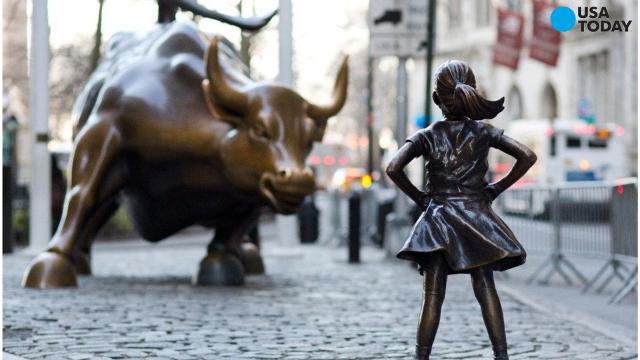 Escultura de bronze criada por Kristen Visbal. A instalação da peça ocorreu no dia 7 de março de 2017, no Distrito Financeiro de Manhattan, em Nova York.
Fearless girl
[Speaker Notes: A estátua foi instalada no dia 7 de março de 2017 (um dia antes do Dia Internacional da Mulher) pela State Street Global Advisors, em uma campanha desenvolvida pela agência de publicidade McCann New York.[3] A SSgA estava comemorando o primeiro aniversário do seu fundo de "Índice de Diversidade do Género", que investe em empresas de capitalização de grandes capitais dos EUA e que se classificam entre as mais altas em seu setor na conquista da diversidade de gênero em liderança sênior".[4]
O conceito da estátua foi desenvolvido por Lizzie Wilson e Tali Gumbiner. Wilson e Gumbiner estabeleceram tanto a ideia para a estátua quanto a aparência geral da menina usando inúmeros modelos e imagens, os quais Visbal usou posteriormente como referência para desenvolver seu trabalho.[5] Fearless Girl, que mede aproximadamente 130 cm de altura e pesa cerca de 110 kg,[2]enfrenta o Touro de Wall Street, uma estátua de bronze muito maior e mais pesada que possui 3,4 metros de altura, 4,9 metros de comprimento e um peso de 3.200 kg.[6] Ambos estão localizados no Bowling Green, em Manhattan, no cruzamento da Broadway com a Whitehall Street.[7]
Fearless Girl tem como pretenção "enviar uma mensagem" sobre a diversidade de gênero no ambiente de trabalho e incentivar as empresas a recrutar mulheres para seus conselhos.[8] A placa abaixo da estátua trás escrito: ""Know the power of women in leadership. SHE makes a difference,"" (ou "Conheça o poder das mulheres na liderança. SHE faz a diferença"), com SHE referindo-se ao gênero "Ela" e também ao símbolo de uma ação da NASDAQ em um mercado de ações.[9]
A comissão da State Street Global Advisors especificou que a estátua deveria representar uma menina com as mãos nos quadris e o queixo erguido, com uma altura estipulada em 36 polegadas. Kristen Visbal e seus colaboradores, no entanto, aumentaram a altura para 50 polegadas (110 cm), tendo como objetivo combinar melhor o tamanho do Touro de Wall Street.[2] Ainda assim, Visbal comentou que "eu me asseguro de manter suas características suaves, ela não é desafiadora, ela é corajosa, orgulhosa e forte".[2] A modelagem da escultura foi feita a partir de duas crianças de Delaware, a filha de um amigo que foi instruída a fingir que estava de frente para um touro e também uma garota latina, "para que todos pudessem se relacionar com a Fearless Girl".[2]
A escultura da Fearless Girl recebeu originalmente uma permissão da Prefeitura de Nova York de uma semana para ficar no local que foi instalada, mais tarde a permissão foi prolongada para até 30 dias.[10] Depois disso, foi anunciado que a estátua permaneceria em vigor até fevereiro de 2018.[11] Muitas pessoas defendiam o direito da estátua permanecer por mais tempo, dentre as quais estava Carolyn Maloney, do 12º distrito do Congresso de Nova York que afirmou: "Esta estátua tocou os corações em todo o mundo com um simbolismo de resiliência das mulheres".[12] Uma petição foi feita pedindo que a estátua fique permanente no local, tendo conseguido 2.500 assinaturas nas suas primeiras 48 horas.[10] assim os esforços para tornar a estátua permanente continuaram depois que a estátua recebeu uma autorização de um ano.[13]
Em 8 de março de 2018, quando Fearless Girl completou um ano em seu local original, a prefeitura de Nova York informou através de seu porta-voz que um novo local para a escultura ainda não tinha sido definido. Desta forma enquanto os "próximos passos" não fossem tomados, ela iria permanecer no mesmo local em Bowling Green]
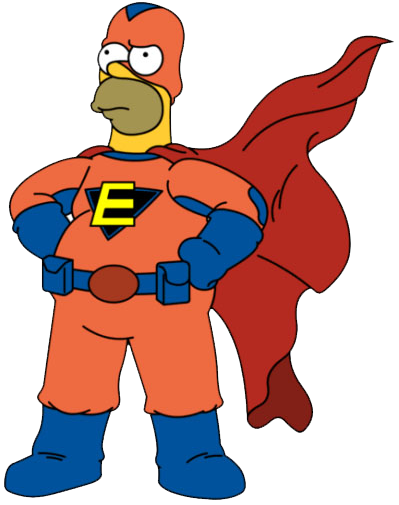 CORAGEM
[Speaker Notes: A fearless girl  prega uma imagem de coragem diante de algo que assusta qualquer marmanjo. É uma atitude extremamente positiva e essencial para cada um de nós hoje. Afinal, enfrentar os medos É POSSÍVEL para qualquer um. 


O MEDO NUNCA COMPÔS UMA SINFONIA !]
Do que você tem medo ?
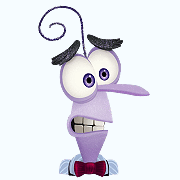 [Speaker Notes: Quais são teus maiores medos ?]
MEDOS
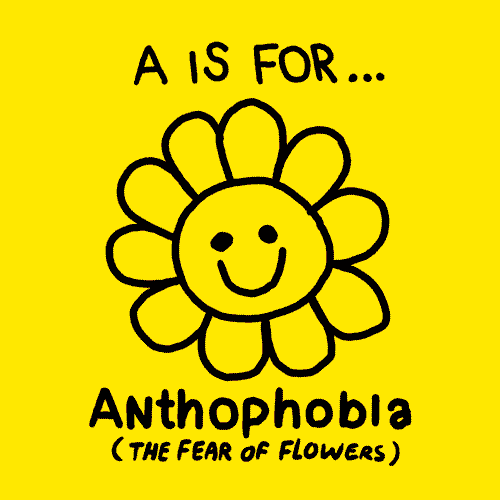 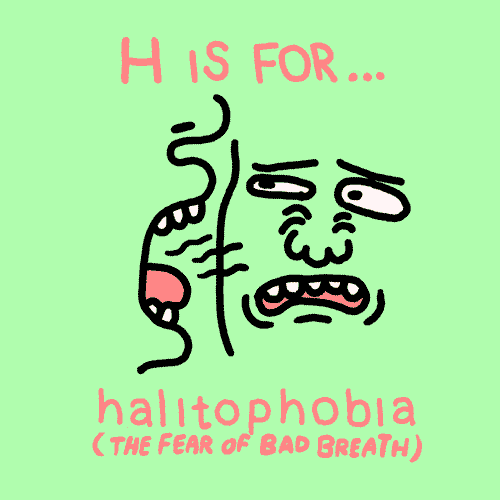 [Speaker Notes: Há medo para tudo hoje em dia. O que temos aqui são as FOBIAS , medos não dominados, os chamados medos irracionais. Não é um “MEDINHO” qualquer é um PÂNICO.]
MEDOS
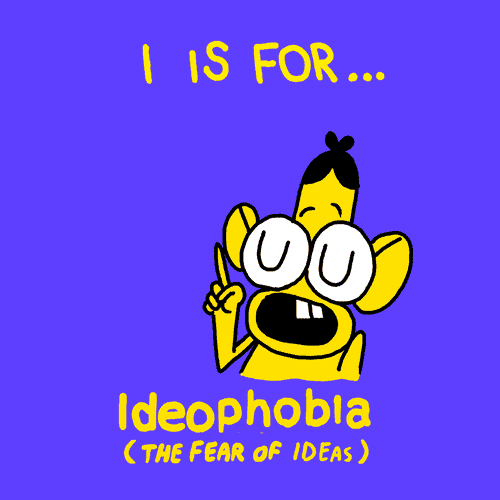 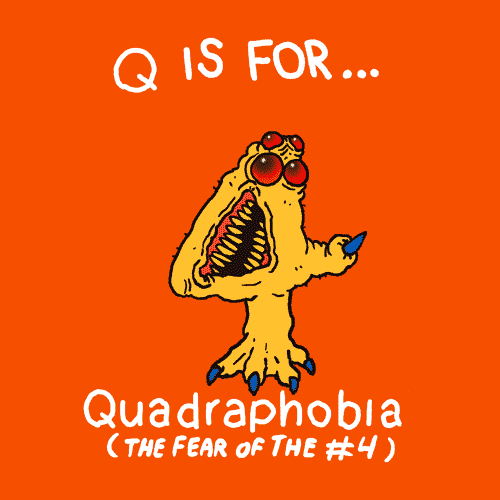 MEDOS
MEDOS
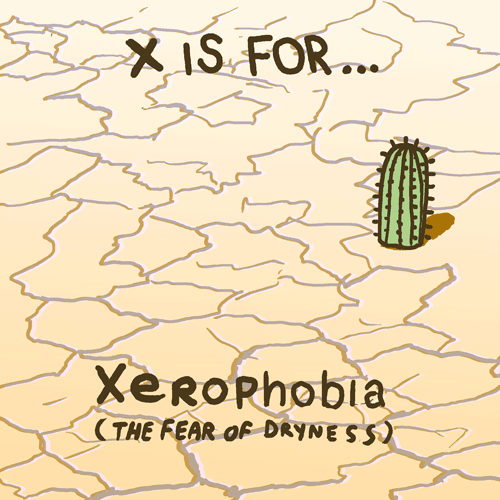 O QUE O MEDO PODE FAZER COM VOCÊ?
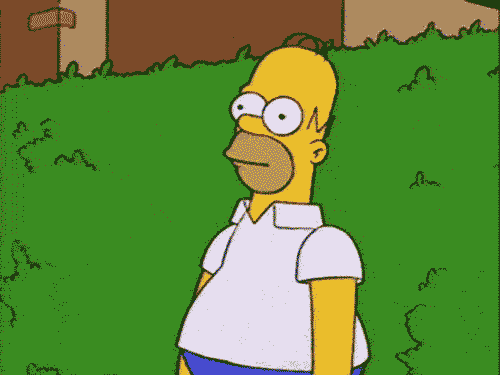 O medo desencoraja
[Speaker Notes: O ´medo , quando não dominado , pode nos desencorajar em coisas tão simples , como ir a cozinha pegar um copo de água. Pegamos água normalmente, mas somos tomados de uma COVARDIA, quando temos que fazê-lo de madrugada ou quando estamos sozinhos a noite, enfim.... Somos desencorajados pelo medo]
O medo distorce a realidade
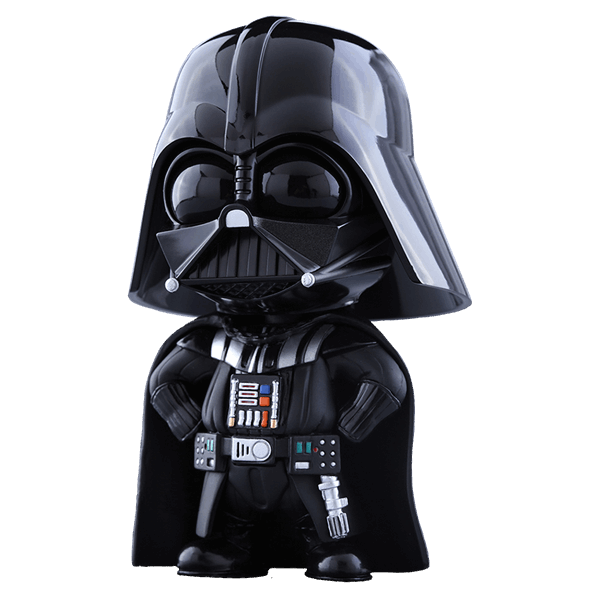 [Speaker Notes: Quando estamos com medo, nosso ouvido fica mais “aguçado” e ouvimos coisas que nunca conseguiríamos ouvir. Nossos olhos também ficam mais atentos.Exemplo: quando está chovendo, a noite, estamos sozinhos em casa e acaba a energia elétrica , a cada relâmpago vemos com seu reflexo nas folhas das árvores as mais variadas coisas, pensamos milhões de coisas .

Exemplo 2: nos sentimos super “seguros” quando levantamos o edredom e o prendemos embaixo dos pés, ao fazer isto parece que nãda pode nos atingir... TUDO ISTO É UMA DISTORÇÃO DA REALIDADE QUE O MEDO PRODUZ....]
O medo limita nossa capacidade
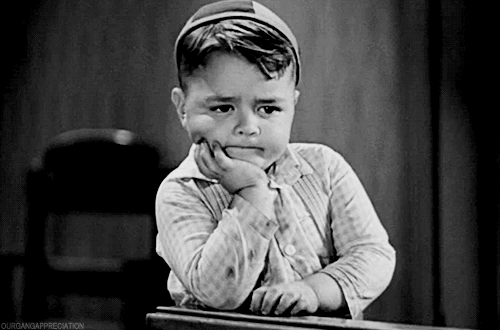 [Speaker Notes: Quantas vezes deixamos de tentar algo novo ou até mesmo algo que realmente precisamos por causa do medo. E com isto, passamos a limitar nossa capacidade, nos julgando incapazes de realizar qualquer coisa.]
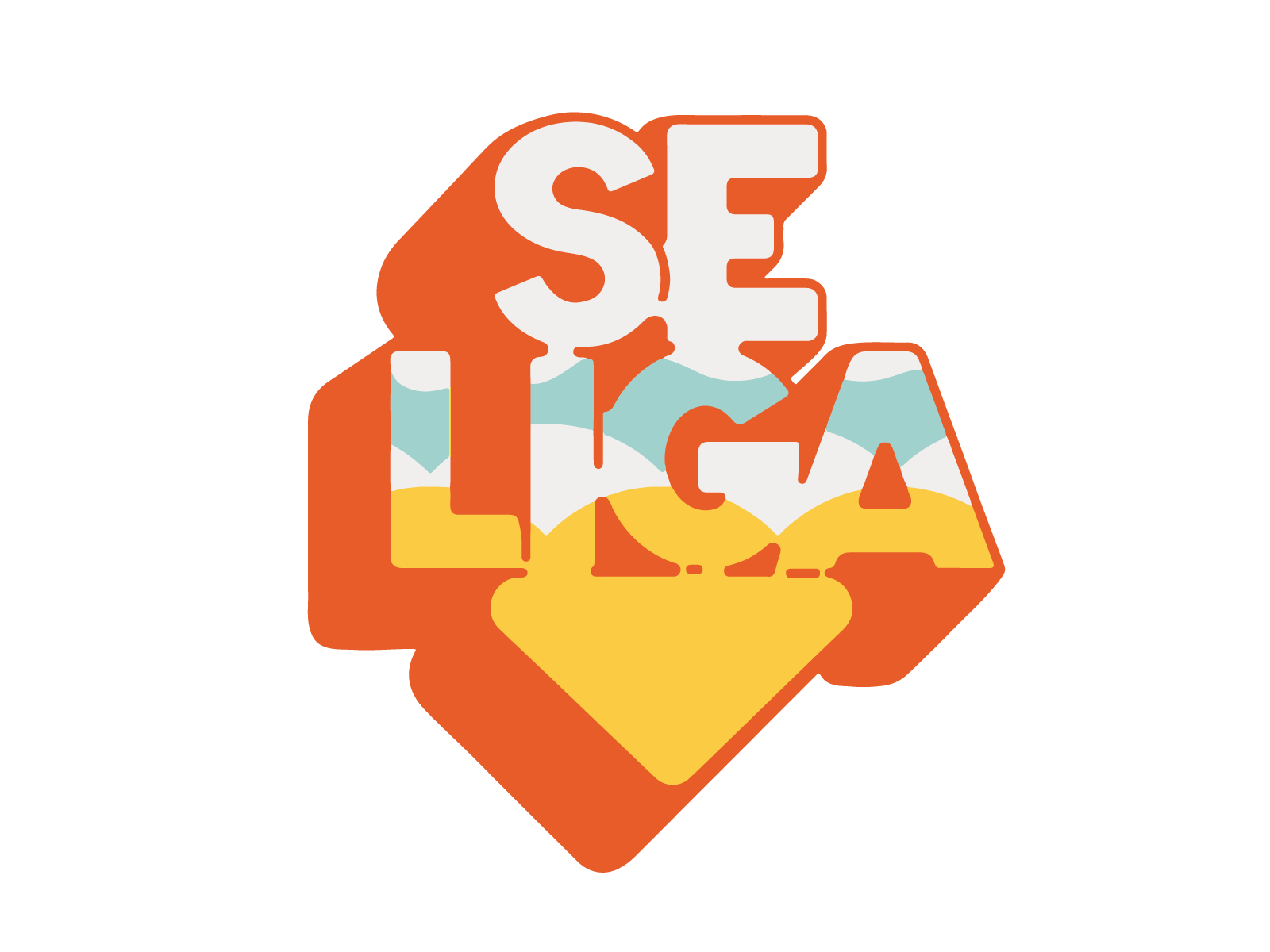 Pois Deus não nos deu espírito de covardia, mas de poder, de amor e de equilíbrio.2 Timóteo 1:7
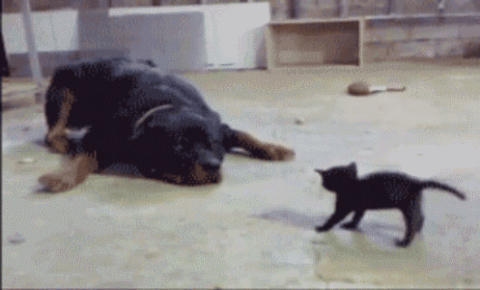 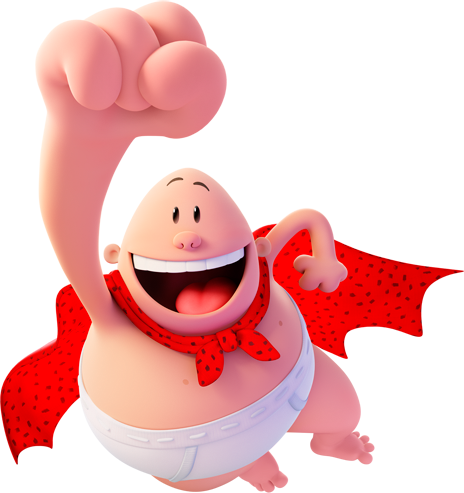